Chapter 2  Interest and Future Value
The objectives of this chapter are to enable you to:
   Understand the relationship between interest and future value
   Calculate future values based on single investments
   Compare investments with different compounding intervals
   Calculate future values based on multiple investments
   Understand annuity future value formulas
2.A:  INTRODUCTION
Interest is a charge imposed on borrowers for the use of lenders' money. The interest cost is usually expressed as a percentage of the principal (the sum borrowed). When a loan matures, the principal must be repaid along with any unpaid accumulated interest.
Factors affecting interest rates
1.	Inflation
  2.	Risk or Uncertainty
  3.	Intertemporal Monetary Preferences
  4.	Government Policy
  5.	Costs of Extending Credit
2.B:  CALCULATION OF SIMPLE INTEREST
Interest is computed on a simple basis if it is paid only on the principal of the loan.
Compound interest is paid on accumulated loan interest as well as on the principal. 

(2.1)	                      FVn=X0(1 + n × i)

	FV1 = $1000(1 + 1 × .1) = $1000×1.1 × $1100
 
	FV2 = $1000(1 + 2 × .1) = $1000×1.2 = $1200
 
	FV5 = $1000(1 + 5 × .1) = $1000×1.5 = $1500
2.C:  CALCULATION OF COMPOUND INTEREST
Interest is computed on a compound basis when a borrower must pay interest on not only the loan principal, but on accumulated interest as well.

(2.2)	FVn = X0(1 + i)n

FV5 = $1000(1+.1)5 = $1000×1.15 = $1000×1.61051 = $1610.51

FVn = X0(1+i)(1+i)...(1+i) = X0(1+i)n 
FVn = $1000 (1 + .1)(1 + .1)...(1 + .1) = $1000 (1 +.1)n
2.D.  FRACTIONAL PERIOD COMPOUNDING OF INTEREST
In the previous examples, interest must accumulate at the stated rate i for an entire year before it can be compounded.
If interest is to be compounded more than once per year, future value is determined: 

(2.6)	FVn = X0 (1 + i/m)mn 

FV5 = $1000(1 + .1/2)2×5 = $1000(1.05)10 = $1000(1.62889) = $1628.89
 
FV5 = $1000(1 + .1/12)12×5 = $1000(1.008333)60 = $1645.31

FV5 = $1000(1 + .1/365)365×5 = $1648.60
2.E.  CONTINUOUS COMPOUNDING OF INTEREST
(2.7)					   

where (e) is the natural log whose value can be approximated at 2.718 or derived from the following:
 
(2.8)					 
				 
FV5 = $1000 × e.1×5 = $1000 × 2.718.5 = $1648.72
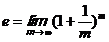 2.F.  FUTURE VALUES OF ANNUITIES
An annuity is defined as a series of identical payments made at equal intervals.
(2.11)
Consider an annual $2000 payment at the end of each year for 20 years receiving a 10% annual rate of interest, compounded annually.
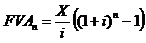 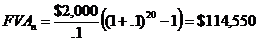 Future Value Annuity Due
If cash flows were realized at the beginning of each period, the annuity would be referred to as an annuity due:
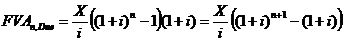 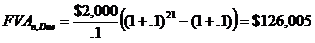 2.A:  GEOMETRIC EXPANSIONS
(1)		FVA = X[(1+i)n-1 + (1+i)n-2 +...+ (1+i)2 + (1+i)1 + 1]
 
The first step in the geometric expansion is to multiply both sides of Equation (1) by (1+i):
 
(2)		FVA(1+i) = X[(1+i)n + (1+i)n-1 +...+ (1+i)3 + (1+i)2 + (1+i)]
 
The second step in the geometric expansion is to subtract Equation (1) from (2) to obtain:
 
(3)		FVA(1+i) - FVA = X[(1+i)n - 1]
 
(4)		 FVA*1 + FVA*i - FVA = X[(1+i)n - 1] = FVA*i = X[(1+i)n - 1]

                                         X[(1+i)n - 1]
(2.11)                FVA =             i